Профессиональный стандарт педагога
Элена Николаевна Гарсиа
С чего все началось?
В декабре 2012 г. внесены изменения в Трудовой кодекс РФ: глава 31 дополнена статьей 195.1. Понятия квалификации работника, профессионального стандарта,  согласно которой:
Профессиональный стандарт – это характеристика квалификации, необходимой работнику для осуществления определенного вида профессиональной деятельности, а
Квалификация работника – это уровень знаний, умений, профессиональных навыков и опыта работы работника.
Этапы разработки профессионального стандарта педагога
п.1 Указа Президента РФ от 7.05. 2012 г. № 597 «О мероприятиях по реализации государственной социальной политики»
к 2015 году следует  разработать и утвердить не менее 800 профессиональных стандартов. 
В настоящее время Минтруда РФ утверждено много профстандартов, в т.ч. по таким профессиям, как педагог, специалист по медико-социальной экспертизе, сварщик, специалист по работе с семьей и др.
ЗАЧЕМ профстандарты Президенту?
«Современную экономику, рынок труда с такими поверхностными, прямо скажем, требованиями к профессиям не построить», — заявил Владимир Путин в декабре 2013 года.
НО!!! Есть ведь:
ЕКС (единый квалификационный справочник);
ОКЗ (общероссийский классификатор занятий);
ОКСО  (общероссийский классификатор специальностей в образовании)
ЗАЧЕМ профстандарты государству?
Профессиональные стандарты применяются:
работодателями — при формировании кадровой политики и в управлении персоналом, при организации обучения и аттестации работников, разработке должностных инструкций, тарификации работ, присвоении тарифных разрядов работникам и установлении систем оплаты труда с учетом особенностей организации производства, труда и управления;
образовательными организациями профессионального образования  — при разработке профессиональных образовательных программ; при разработке федеральных государственных образовательных стандартов профессионального образования.
ЗАЧЕМ профстандарты педагогу?
Профстандарт призван:
определять необходимую квалификацию педагога;
обеспечить необходимую подготовку педагога для получения высоких результатов его труда;
обеспечить необходимую осведомленность педагога  о предъявляемых к нему требованиях;
содействовать вовлечению педагогов в решение задачи повышения качества образования.
Этапы разработки профессионального стандарта педагога
Состав рабочей группы по разработке профстандарта
Руководитель группы - Ямбург Евгений Александрович – директор ГБОУ №109 г. Москвы
Из 12 членов группы – 5 директоров ОУ г. Москвы
Учитывали ли разработчики профстандарта педагога зарубежный опыт при разработке документа?
Первые стандарты педагогической деятельности появились в середине 50-х годов в странах Североамериканского континента и в Европе, а в XXI веке они уже введены повсеместно, за исключением России. 
	Везде свои различия и особенности. Например, в Канаде в каждой провинции своя система аттестации и сертификации учителя. И если вы из Квебека, например, переехали в Онтарио, вам придется заново сдавать профессиональный экзамен.  Во Франции система сертификации работника отделена от государства – этим занимаются независимые общественные структуры. В Японии, наоборот, эта система предельно централизована, поскольку учителя являются госслужащими. 
	Рабочая группа изучала разные подходы и зарубежные модели, но прямой перенос этого опыта в российские условия, по мнению рабочей группы, невозможен и нецелесообразен.
Этапы разработки профессионального стандарта педагога
Профстандартс 01.01.2017 года должен применяться работодателями при формировании кадровой политики и в управлении персоналом...
2
Минтрудом РФ были утверждены профессиональные стандарты в сфере образования:
1) «Педагог (педагогическая деятельность в сфере дошкольного, начального общего, основного общего, среднего общего образования) (воспитатель, учитель)» - приказ Министерства труда и социальной защиты РФ от 18 октября 2013 № 544н;
2) «Педагог-психолог (психолог в сфере образования)» - приказ Министерства труда и социальной защиты РФ от 24 июля 2015 г. № 514н;
3) «Педагог дополнительного образования детей и взрослых» - приказ Министерства труда и социальной защиты РФ от 08 сентября 2015 № 613н;
4) «Педагог профессионального обучения, профессионального образования и дополнительного профессионального образования» - приказ Министерства труда и социальной защиты РФ от 08 сентября 2015 № 608н.
Профстандартс 01.01.2017 года должен применяться работодателями при формировании кадровой политики и в управлении персоналом...
2
Минтрудом РФ были утверждены профессиональные стандарты в сфере образования:
Разработан проект профессионального стандарта "Руководитель образовательной организации«
готовятся:
педагог профессионального обучения водителей транспортных средств;
специалист в области воспитания (деятельность по социально-педагогическому сопровождению обучающихся);
педагог-дефектолог (учитель-логопед, сурдопедагог, олигофренопедагог, тифлопедагог);
тьютор, ассистент (помощник).
	«Хорошие служебные документы — это произведения искусства. А шедевры, как известно, не создаются за несколько минут» (Рон Теппер, современный американский писатель).
Этапы разработки профессионального стандарта педагога
Что показала апробация?
Апробация должна была выявить проблемные зоны и показать направления необходимых изменений:
персонифицированные модели повышения квалификации работающих педагогов с точки зрения требований профессионального стандарта;
должностные обязанности педагогических работников с использованием перечня трудовых функций профессионального стандарта и состава его профессиональных действий;
новые модели процедуры аттестации педагога на основе требований профессионального стандарта;
модели перехода на эффективный контракт, включая расчет норм рабочего времени и механизмы базовой и стимулирующей части оплаты труда во взаимосвязи с реализацией профессиональных действий стандарта.
Этапы разработки профессионального стандарта педагога
НО!!!
Профстандарт педагога должен быть введен в действие с 1 января 2015 года, НО педагоги не успевают пройти повышение квалификации, которое необходимо для работы по новым стандартам. 
Согласно новому приказу Минтруда, профстандарт педагога будет применяться работодателями при формировании кадровой политики, аттестации работников, а также заключении трудовых договоров и установлении систем оплаты труда позже — с 1 января 2017 года.
Структура профстандарта педагога
Обобщенная трудовая функция - педагогическая деятельность по проектированию и реализации образовательного процесса в образовательных организациях  дошкольного, начального общего, основного общего, среднего общего образования
1.1.
Структура профстандарта педагога
Новые компетенции, которые выдвигает профессиональный стандарт педагога к учителю
Работа с одаренными учащимися;
Работа в условиях реализации программ инклюзивного образования;
Преподавание русского языка учащимся, для которых он не является родным;
Работа с учащимися, имеющими проблемы в развитии;
Работа с девиантными, зависимыми, социально запущенными детьми, в том числе с отклонениями в социальном поведении.
Обучение
Обучение
Воспитание
Воспитание
Развитие
Развитие
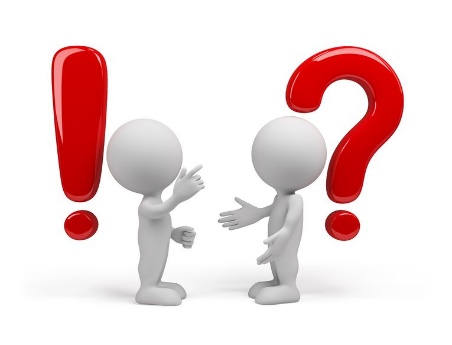 Какие основные нововведения отражены в профстандарте педагога?О
Образовательный процесс будет развиваться в направлении инклюзивности. В него должны быть включены любые ученики: одаренные и имеющие проблемы в развитии, девиантные учащиеся и ученики с ограниченными возможностями здоровья, а также ученики, для которых русский язык не является родным.
Предполагается владение современными информационно-коммуникативными технологиями (ИКТ), знание и использование социальных сетей.
Устанавливается новый уровень кооперации субъектов образовательного процесса и его индивидуализации: вводится требование определять «совместно с обучающимся, его родителями (законными представителями), другими участниками образовательного процесса (педагог-психолог, учитель-дефектолог, методист и т.д.) зоны его ближайшего развития, разработку и реализацию (при необходимости) индивидуального образовательного маршрута и индивидуальной программы развития обучающихся».
Наконец, учитель должен освоить навыки преподавания в поликультурной среде, а также использовать иноязычные источники информации, что предполагает определенную переводческую компетенцию.
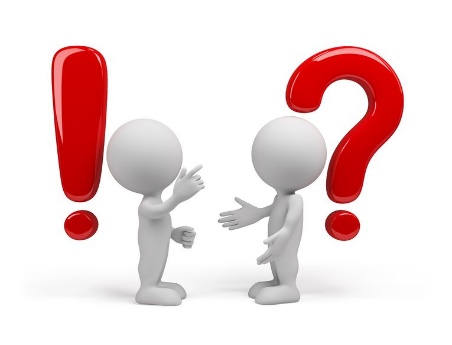 Предполагается ли изменение процедуры аттестации педработников при внедрении профстандарта ?
Внедрение профстандарта педагога будет означать изменения в работе аттестационных комиссий. Предполагается, что будет создана система аудита – внутреннего и внешнего, с участием общественной структуры. 
Однако соответствующие процедуры еще не разработаны, а общественная организация педагогов не создана. Эти обстоятельства также являются поводом для опасений учителей.
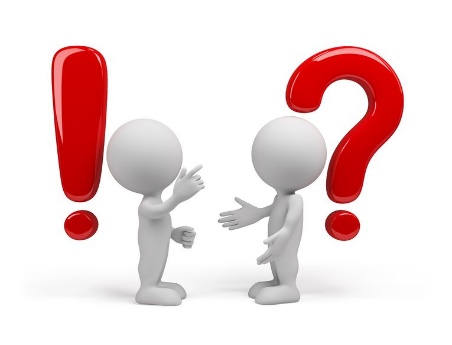 Кроме того, как совершенно справедливо отмечает Евгений Ямбург, полноценное введение и применение профстандарта педагога невозможно без проведения серьезных мероприятий по перестройке педагогического образования, а также системы дополнительного профессионального образования педагогов (профессиональной переподготовки и повышения квалификации), для чего, конечно же, также требуются усилия и определенное время.
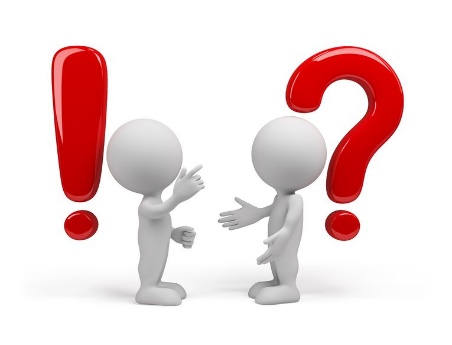 Можно ли будет уволить учителя, если он не отвечает стандарту?
Уволить учителя за несоответствие профстандарту можно. Но сначала это несоответствие нужно установить. Сделать этого не могут ни управляющий совет школы, ни директор — только аттестационная комиссия. Если она установит, что учитель не соответствует стандарту, его можно уволить по пункту 3 статьи 81 Трудового кодекса России (несоответствие занимаемой должности). Однако работодатель должен предложить учителю другую работу, соответствующую его квалификации, если есть такие вакансии, и учесть мнение представителя первичной профсоюзной организации (профкома), если учитель в ней состоит.
Уволить учителя за несоответствие стандарту можно только в том случае, если школа обеспечила условия для его реализации. Так, если в принятом стандарте указано, что учитель должен пользоваться современными компьютерными технологиями, но в школе нет ни нужного программного обеспечения, ни компьютеров, то уволить учителя за «несоответствие» уже нельзя, если он не применяет эти технологии
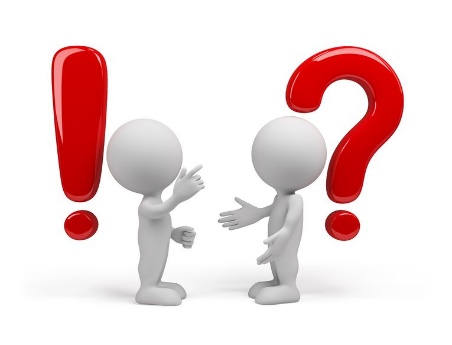 Повлияет ли профстандарт на систему оплаты труда?
По словам Дмитрия Ливанова, система оплаты труда должна исходить из выполнения стандарта: 
«Нам предстоит обсудить уровневую модель должностей. Ждем ваших предложений, нужно это или нет?» - спросил министр, в ходе съезда педагогических работников
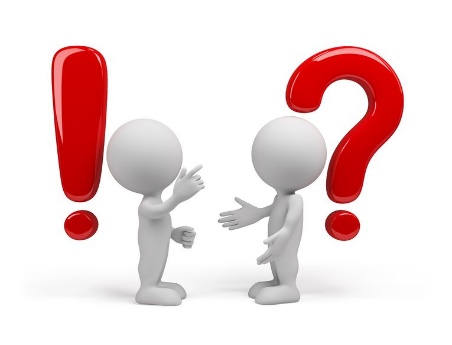 Как будет строиться дальнейшая работа над профстандартом?
Предлагаемый стандарт носит «рамочный» характер, и на его базе могут и должны разрабатываться региональные, а может быть, и школьные варианты. Позитивный опыт апробации будет распространяться через систему повышения квалификации, методические документы и т.д. 
Это одна линия, а вторая – разработка профстандартов для педагогов-психологов, дефектологов, тьюторов и других специалистов, работающих в системе общего образования и организаций, реализующих программы общего образования (школы-интернаты, детские колонии, техникумы).
Кроме того, возможна разработка профстандартов для всех учителей-предметников (пока представлено два рамочных стандарта – для учителей математики и русского языка) и для руководителей – директоров школы и завучей.
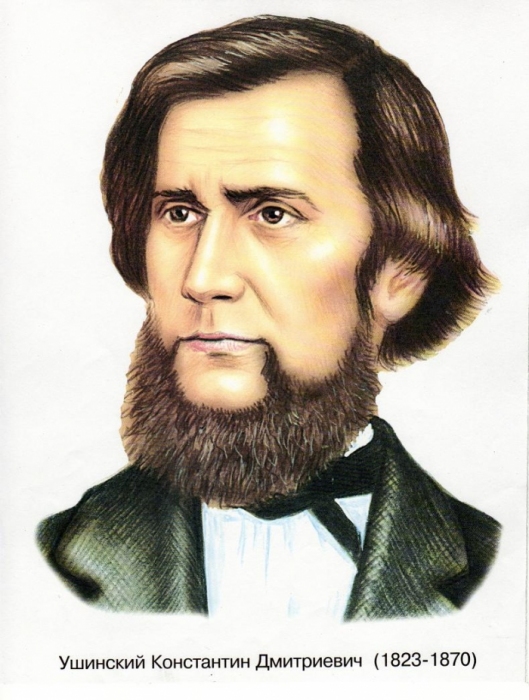 В деле обучения и воспитания, во всем школьном деле ничего нельзя улучшить, минуя голову учителя. 
                                 К.Д. Ушинский
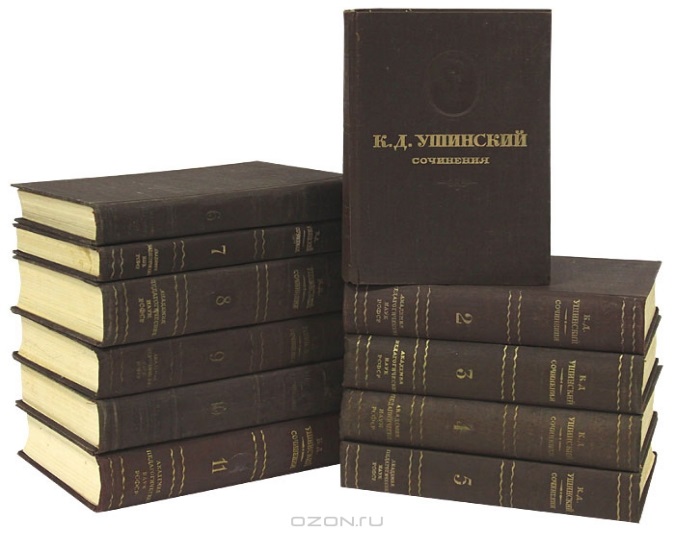